SATANOLOGY
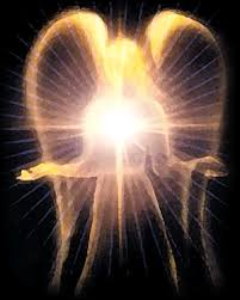 Dr. Andy Woods
Senior Pastor – Sugar Land Bible Church
President – Chafer Theological Seminary
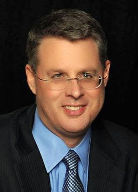 Preview of Angelology
Good angels
Satanology
Demonology
Gen. 6:1-4 controversy
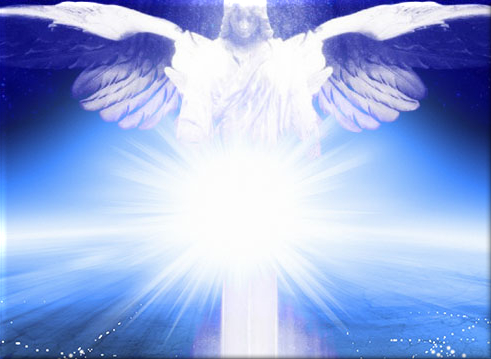 Preview
Existence
Personhood
Names and titles
Original state and first sin
Works
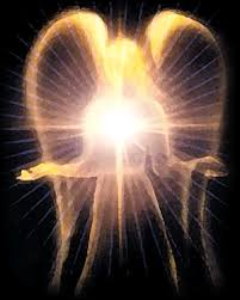 Works
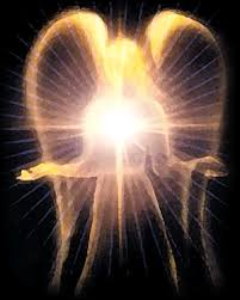 Past
Present
Future
Works
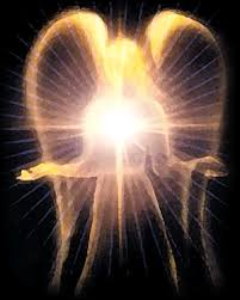 Past
Present
Future
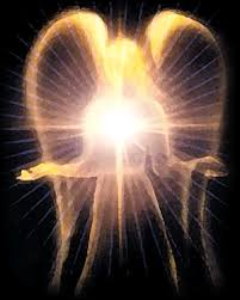 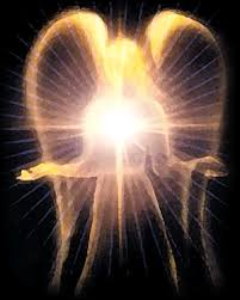 Works - Past
Lied to Adam and Eve (Gen 3:1ff)
Corrupted the pre-flood gene pool (Gen 6:1-4)
Accused and afflicted Job (Job 1–2)
Disputed Michael regarding Moses’ body (Jude 9)
Tempted David to take a census (1 Chr 21:1)
Accused Joshua (Zech 3:1-3)
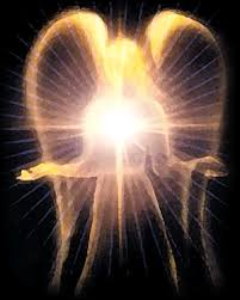 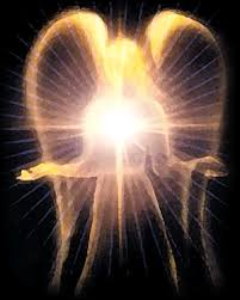 Works – Past (cont’d)
Tempted Christ (Matt 4:1-11)
Tested Peter (Luke 22:31-33)
Possessed Judas (John 13:27)
Hindered Paul (1 Thess 2:18)
Afflicted Paul (2 Cor 12:7-10)
Influenced Ananias & Sapphira to lie (Acts 5:3-4, 8)
Works
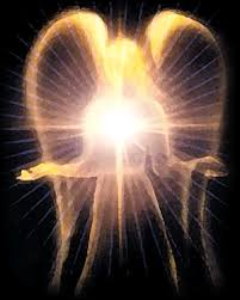 Past
Present
Future
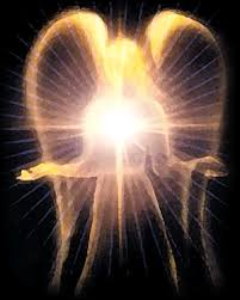 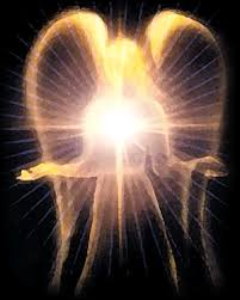 Works – Present
Snatches God’s Word (Luke 8:12)
Rules world (1 John 5:19)
Blinds the mind (2 Cor 4:4)
Sends false ministers (2 Cor 11:14-15)
Sends false gospels (2 Cor 11:3-4)
Sows unbelievers among believers (Matt 13:38-39)
Performs miracles (2 Thess 2:9)
Promotes immorality (Eph 2:1-3)
Opposes God’s people (Eph 6:11-12)
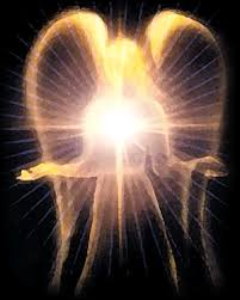 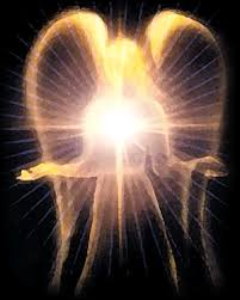 Works – Present (cont’d )
Tempts God’s people (1 Cor 7:5)
Uses the carnality of Christians (Eph 4:26-27)
Causes physical problems (Luke 13:11, 16)
Influences civil government (Dan 10:10ff)
Lies (John 8:44)
Deceives (Rev 12:9; 20:3)
Works
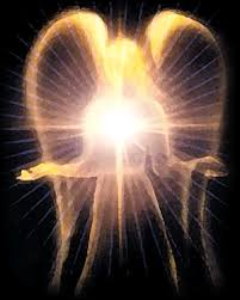 Past
Present
Future
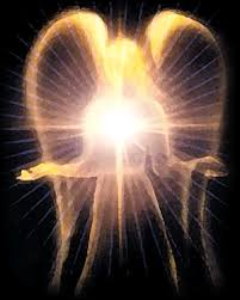 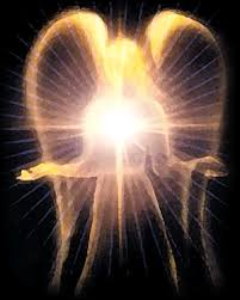 Works – Future
World government (Rev 13:3-4)
Oppose the 2nd Advent (Rev 17:14)
Attempt to annihilate Israel (Rev 12)
Bound (Rev 20:1-3)
Lead a final rebellion (Rev 20:7-9)
Cast into the Lake of Fire (Rev 20:10)
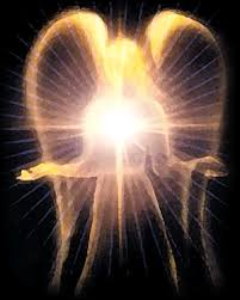 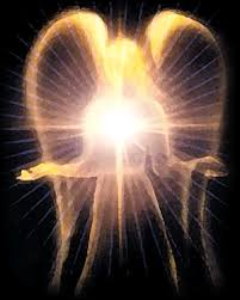 Works – Future
World government (Rev 13:3-4)
Oppose the 2nd Advent (Rev 17:14)
Attempt to annihilate Israel (Rev 12)
Bound (Rev 20:1-3)
Lead a final rebellion (Rev 20:7-9)
Cast into the Lake of Fire (Rev 20:10)
CAST OF 3 CHARACTERSRevelation 12:1-5
SON = MESSIAH
Ps. 2:9; Acts 1:9
DRAGON = SATAN
Rev. 12:9; 20:2
WOMAN = ISRAEL
Gen. 37:9-10
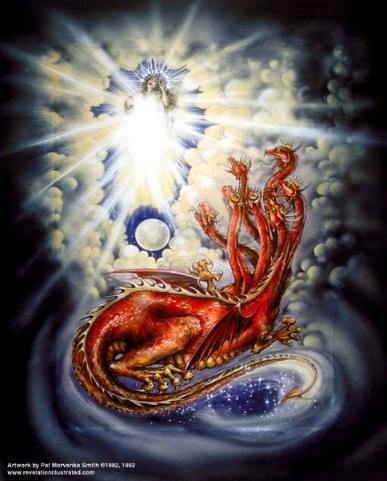 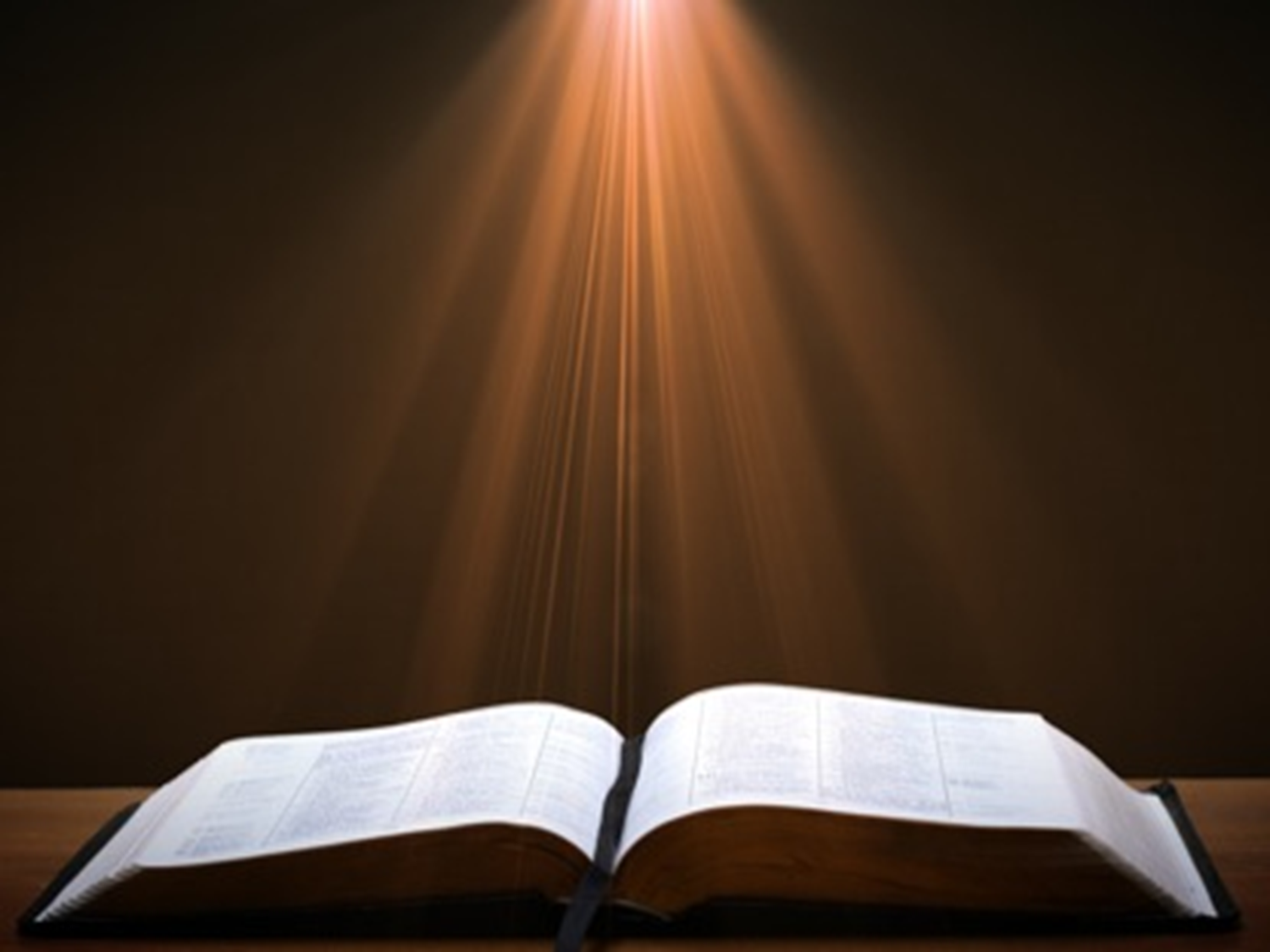 Genesis 37:9
Now he had still another dream, and related it to his brothers, and said, “Lo, I have had still another dream; and behold, the sun and the moon and eleven stars were bowing down to me.
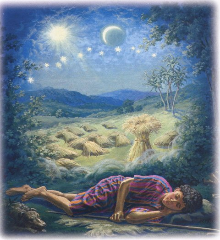 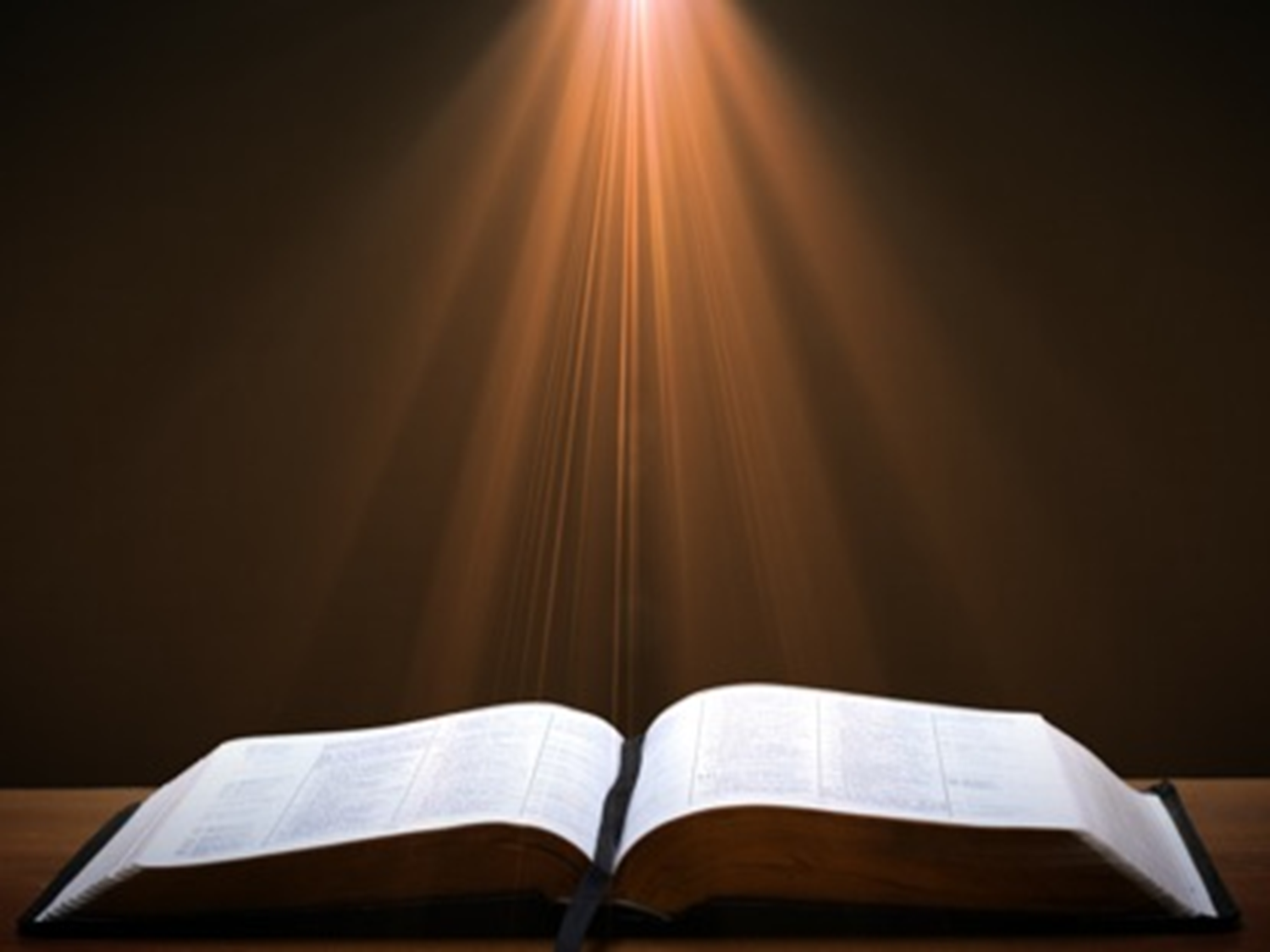 Genesis 37:10
He related it to his father and to his brothers; and his father rebuked him and said to him, “What is this dream that you have had? Shall I and your mother and your brothers actually come to bow ourselves down before you to the ground?”
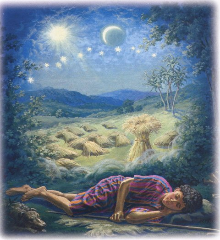 2 CYCLES OF SATANIC PERSECUTION
“Pursues the woman” = persecution of Israel 12:13-14

“Flood from his mouth” = tries to destroy Israel 12:15-16
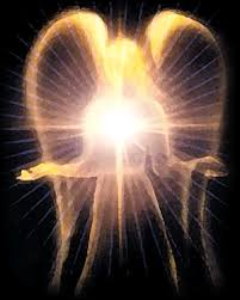 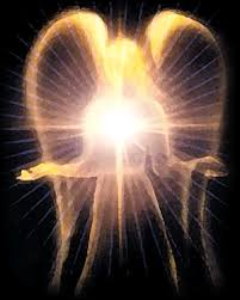 Works – Future
World government (Rev 13:3-4)
Oppose the 2nd Advent (Rev 17:14)
Attempt to annihilate Israel (Rev 12)
Bound (Rev 20:1-3)
Lead a final rebellion (Rev 20:7-9)
Cast into the Lake of Fire (Rev 20:10)
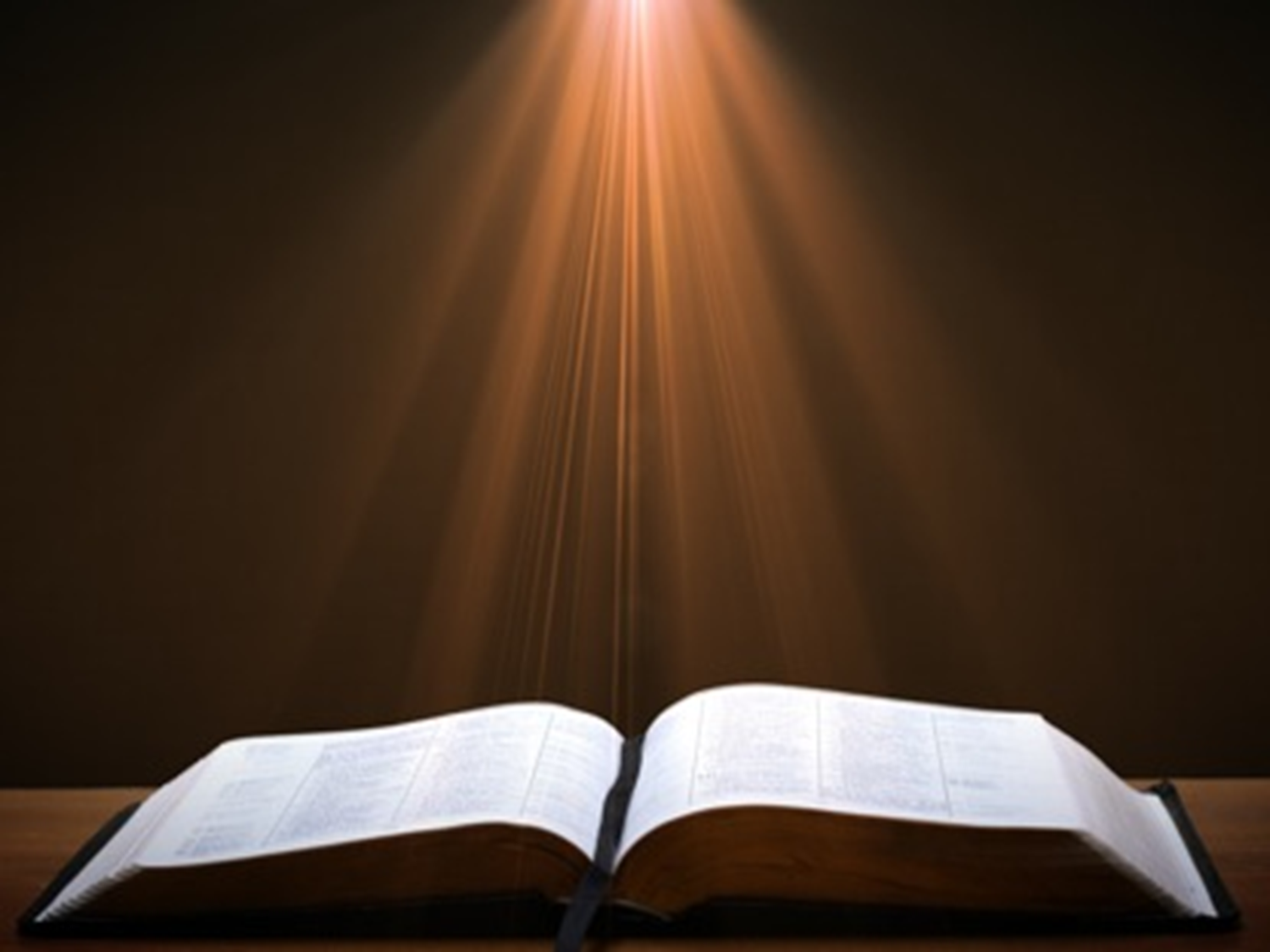 Revelation 20:1-3
“Then I saw an angel coming down from heaven, holding the key of the abyss and a great chain in his hand. 2 And he laid hold of the dragon, the serpent of old, who is the devil and Satan, and bound him for a thousand years; 3 and he threw him into the abyss, and shut it and sealed it over him, so that he would not deceive the nations any longer, until the thousand years were completed; after these things he must be released for a short time.”
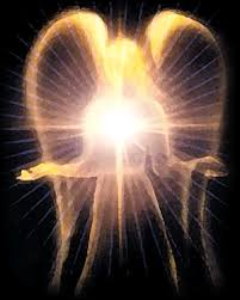 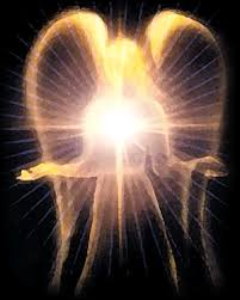 Works – Future
World government (Rev 13:3-4)
Oppose the 2nd Advent (Rev 17:14)
Attempt to annihilate Israel (Rev 12)
Bound (Rev 20:1-3)
Lead a final rebellion (Rev 20:7-9)
Cast into the Lake of Fire (Rev 20:10)
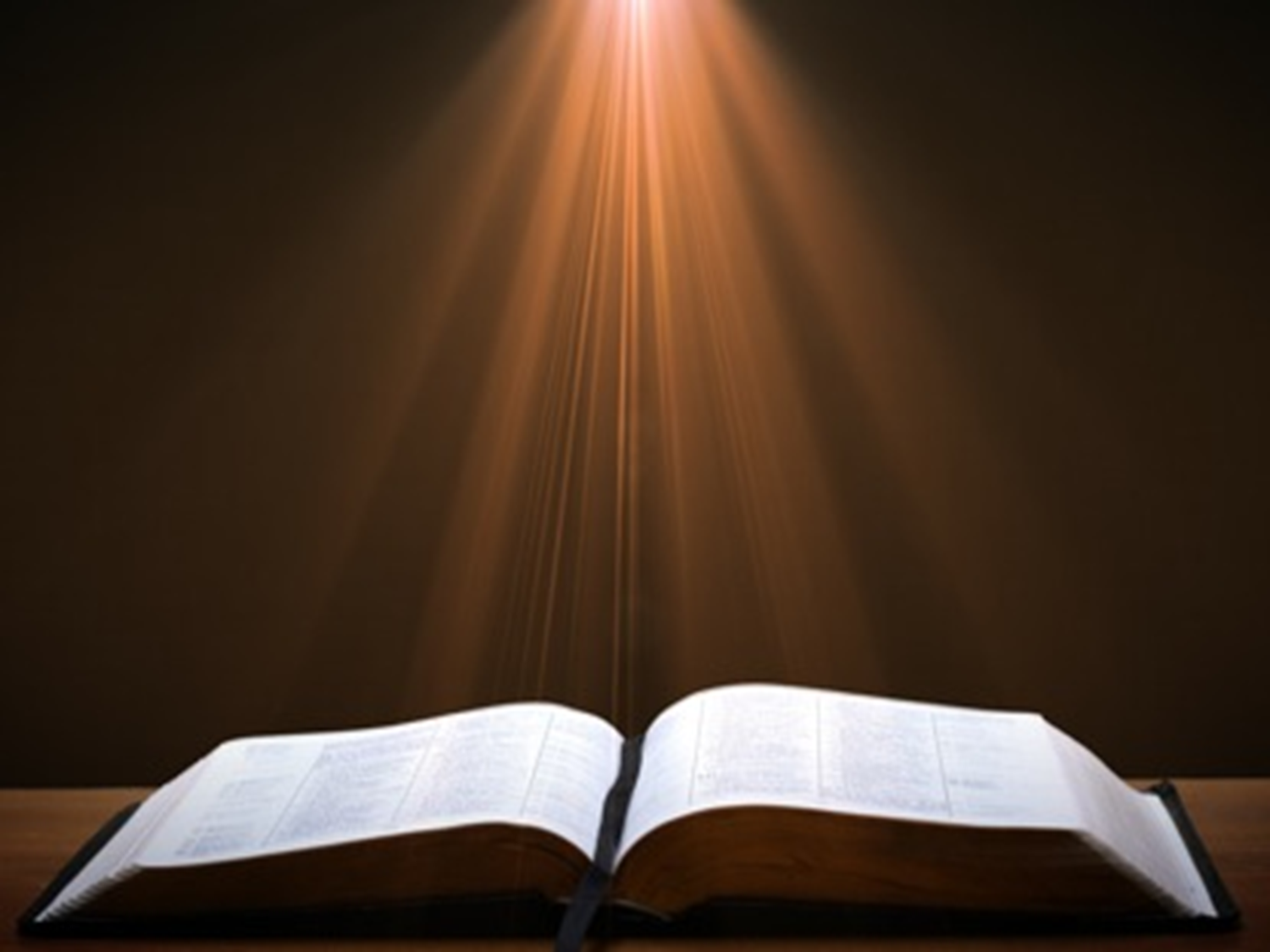 Revelation 20:7-10
“7 When the thousand years are completed, Satan will be released from his prison, 8 and will come out to deceive the nations which are in the four corners of the earth, Gog and Magog, to gather them together for the war; the number of them is like the sand of the seashore. 9 And they came up on the broad plain of the earth and surrounded the camp of the saints and the beloved city, and fire came down…
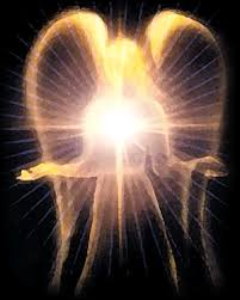 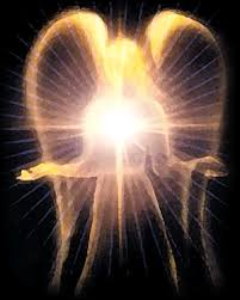 Works – Future
World government (Rev 13:3-4)
Oppose the 2nd Advent (Rev 17:14)
Attempt to annihilate Israel (Rev 12)
Bound (Rev 20:1-3)
Lead a final rebellion (Rev 20:7-9)
Cast into the Lake of Fire (Rev 20:10)
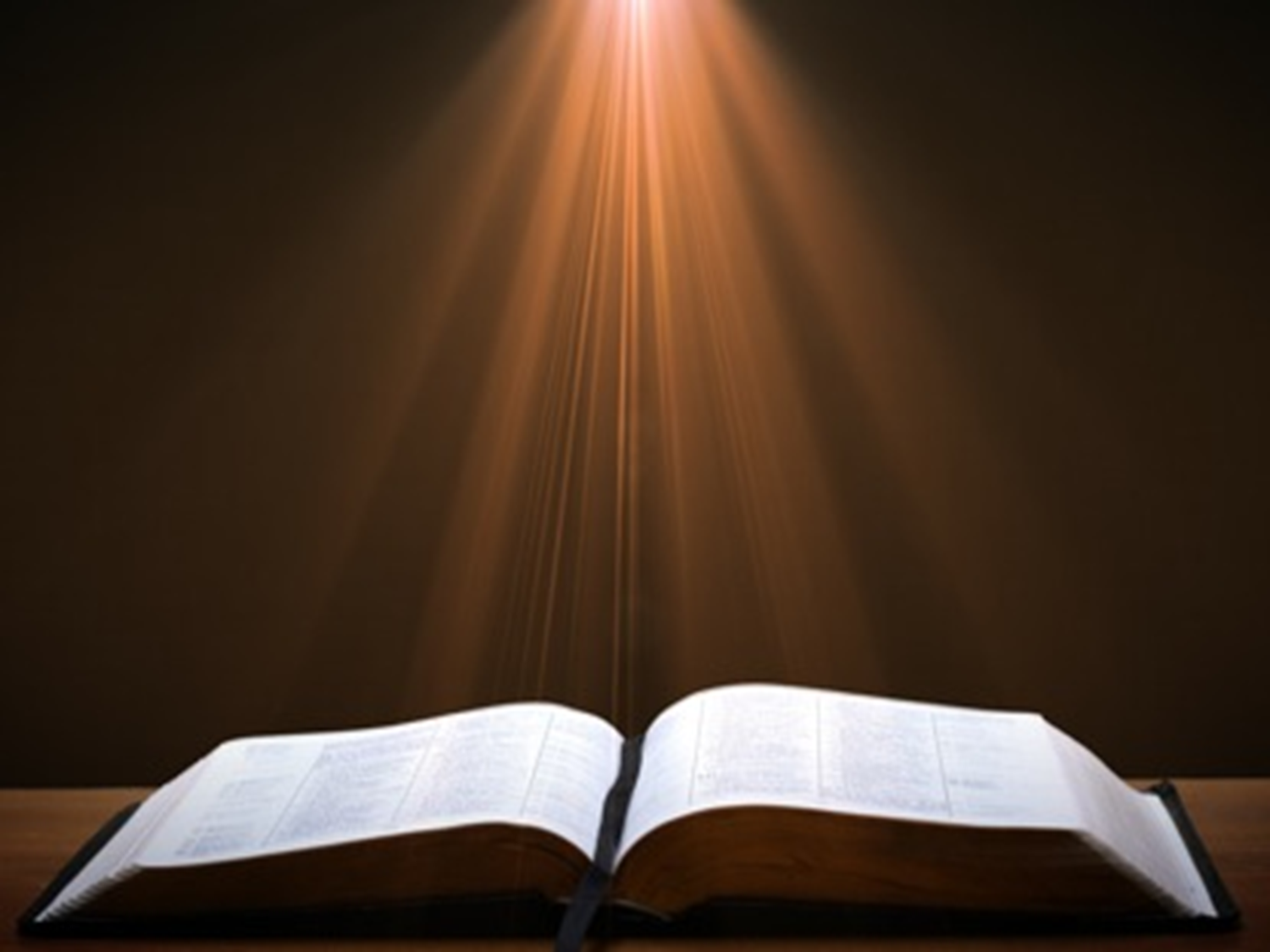 Revelation 20:7-10
…from heaven and devoured them. 10 And the devil who deceived them was thrown into the lake of fire and brimstone, where the beast and the false prophet are also; and they will be tormented day and night forever and ever.”
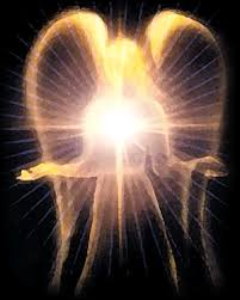 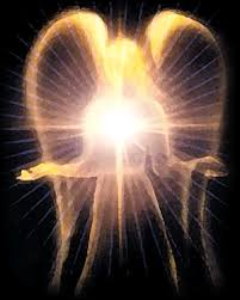 Satan’s Progressive Defeat
Initial eviction from heaven (Isa 14:12-15; Ezek 28:12-17)
Eden (Gen 3:15)
Pre-diluvian world (1 Pet 3:19-20)
Cross (John 12:31; 16:11; Col 2:15; Heb 2:14; 1 John 3:8)
Mid point of the Tribulation (Rev 12:9)
Beginning of millennium (Rev 20:2-3)
End of millennium (Rev 20:10)
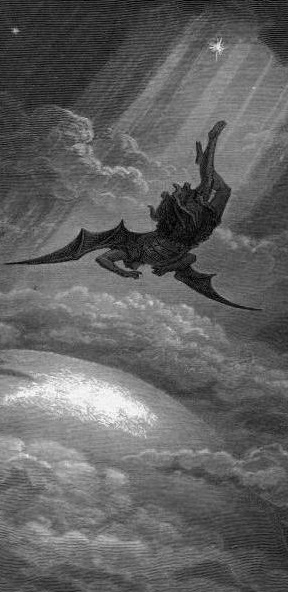 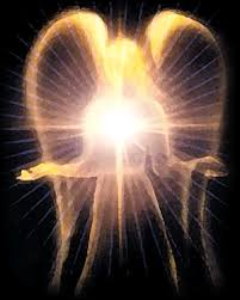 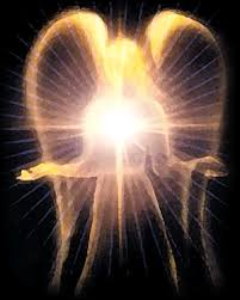 Satan’s Progressive Defeat
Initial eviction from heaven (Isa 14:12-15; Ezek 28:12-17)
Eden (Gen 3:15)
Pre-diluvian world (1 Pet 3:19-20)
Cross (John 12:31; 16:11; Col 2:15; Heb 2:14; 1 John 3:8)
Mid point of the Tribulation (Rev 12:9)
Beginning of millennium (Rev 20:2-3)
End of millennium (Rev 20:10)
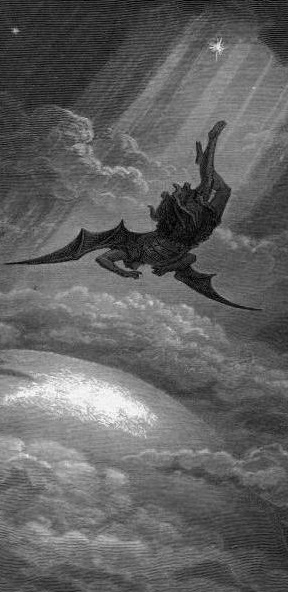 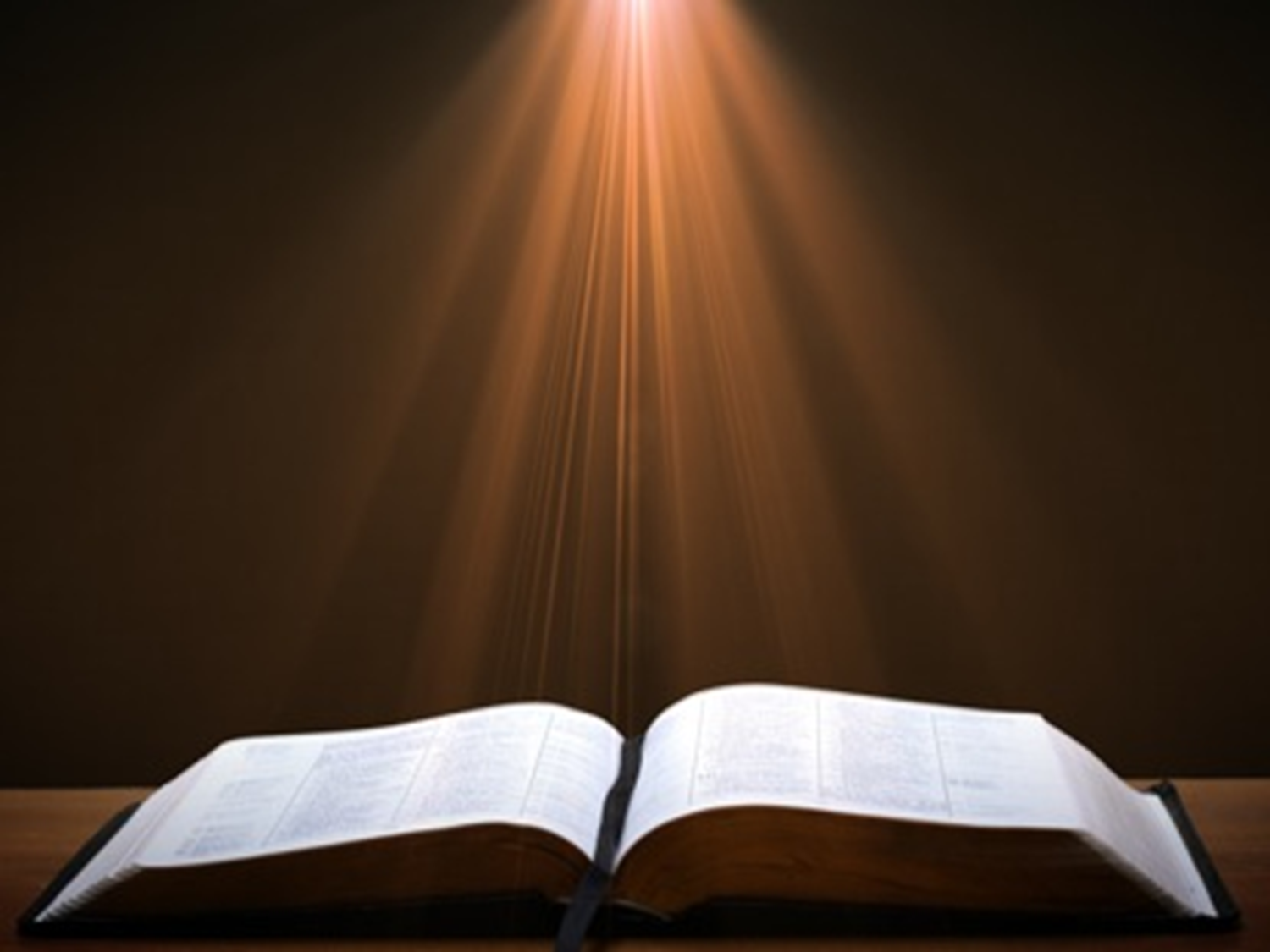 Genesis 3:15
“And I will put enmity between you and the woman, and between your seed and her seed; He shall bruise you on the head, and you shall bruise him on the heel.”
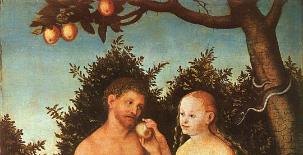 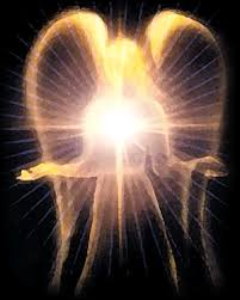 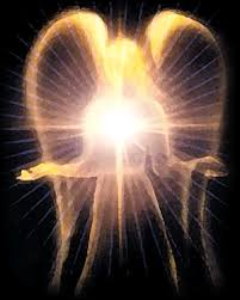 Satan’s Progressive Defeat
Initial eviction from heaven (Isa 14:12-15; Ezek 28:12-17)
Eden (Gen 3:15)
Pre-diluvian world (1 Pet 3:19-20)
Cross (John 12:31; 16:11; Col 2:15; Heb 2:14; 1 John 3:8)
Mid point of the Tribulation (Rev 12:9)
Beginning of millennium (Rev 20:2-3)
End of millennium (Rev 20:10)
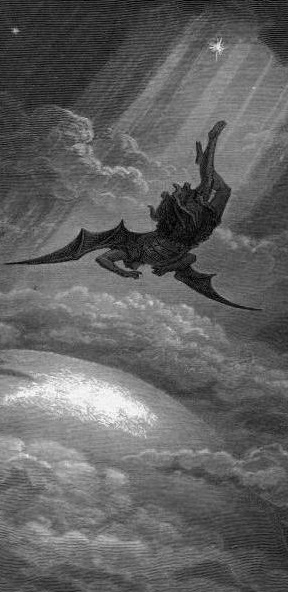 CONCLUSION
Review
Existence
Personhood
Names and titles
Original state and first sin
Works
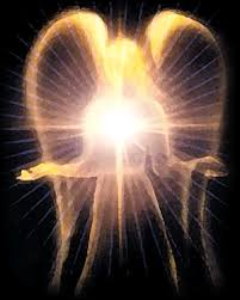